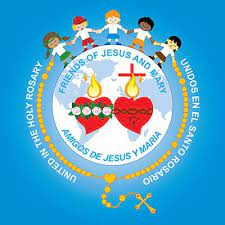 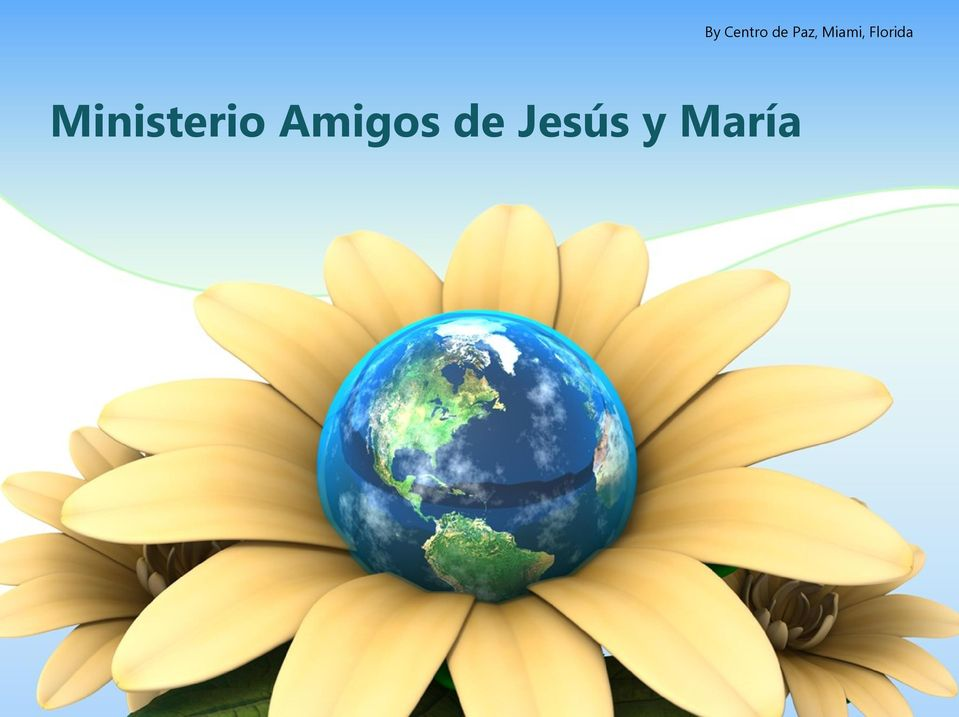 Ciclo A - II Domingo de Cuaresma
La Transfiguración
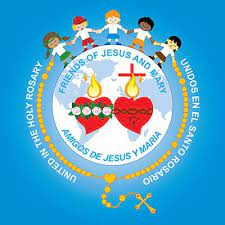 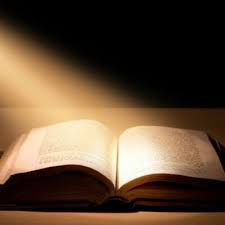 LECTURA DEL SANTO EVANGELIO SEGÚN SAN MATEO 17, 1-9

La Transfiguración
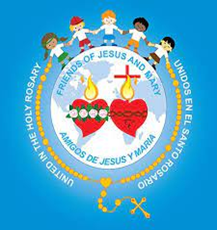 En aquel tiempo, Jesús tomó consigo a Pedro, a Santiago y a Juan, el hermano de éste, y los hizo subir a solas con él a un monte elevado.
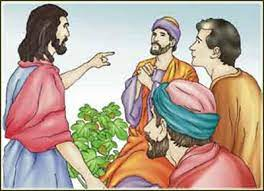 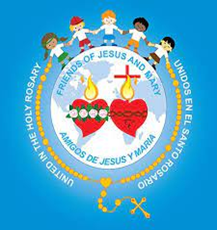 Ahí se transfiguró en su presencia: su rostro se puso resplandeciente como el sol y sus vestiduras se volvieron blancas como la nieve.
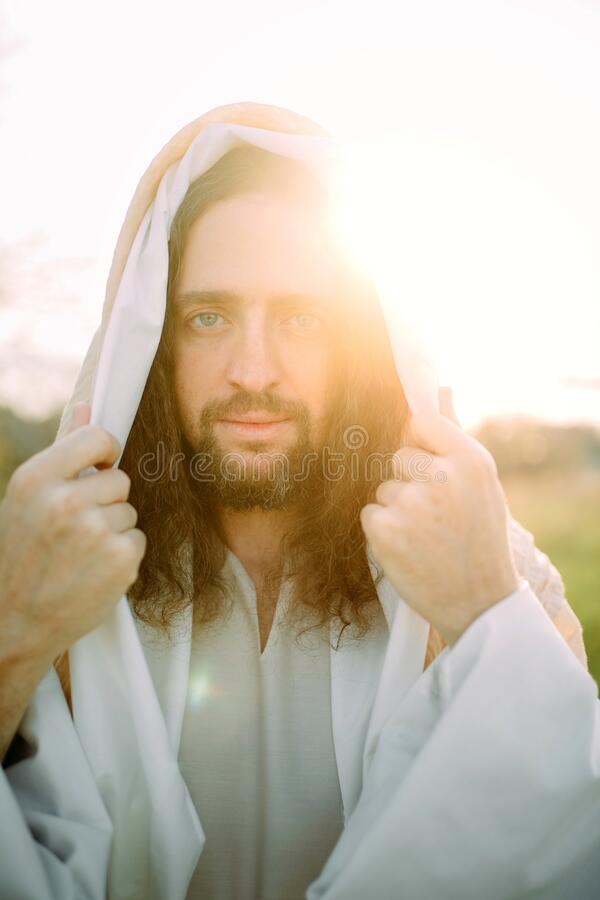 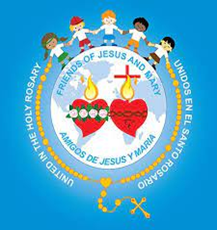 De pronto aparecieron ante ellos Moisés y Elías, conversando con Jesús. Entonces Pedro le dijo a Jesús: “Señor, ¡qué bueno sería quedarnos aquí! Si quieres, haremos aquí tres chozas, una para ti, otra para Moisés y otra para Elías”.
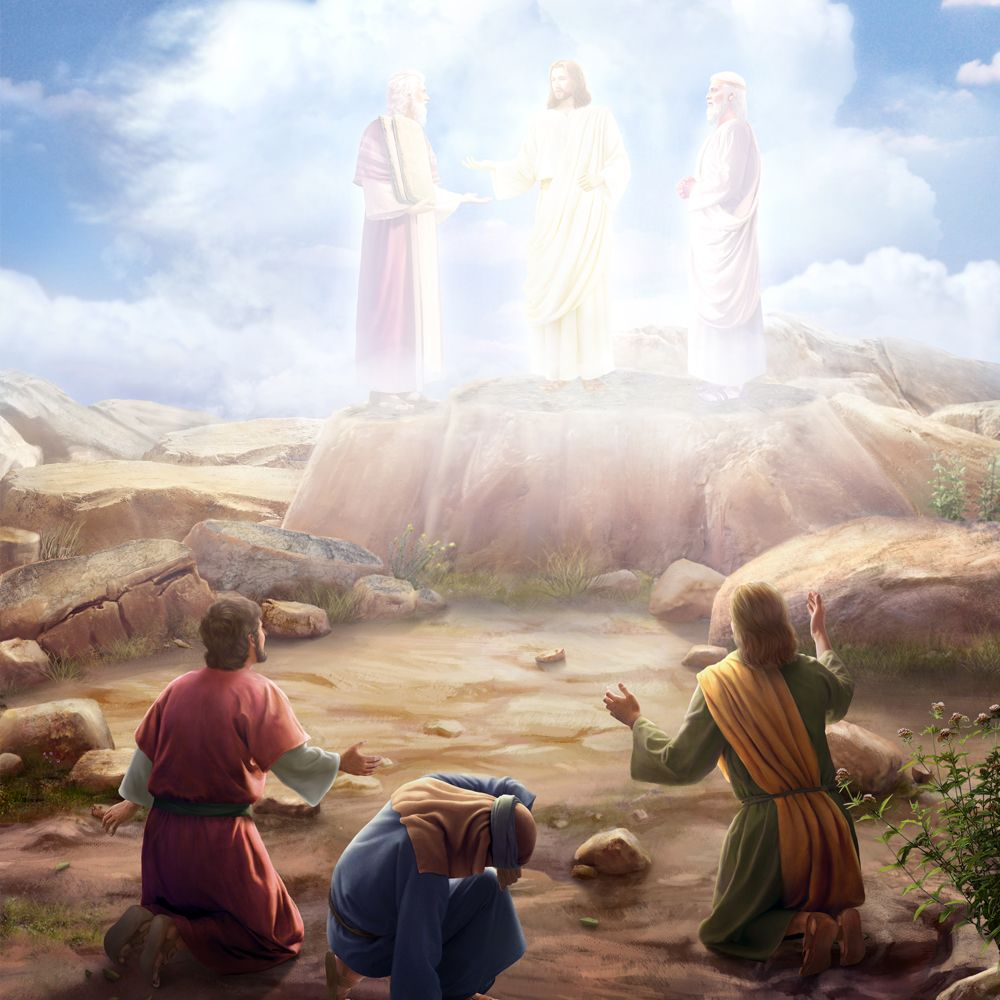 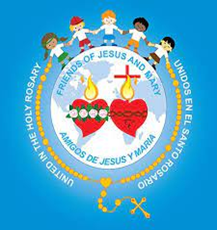 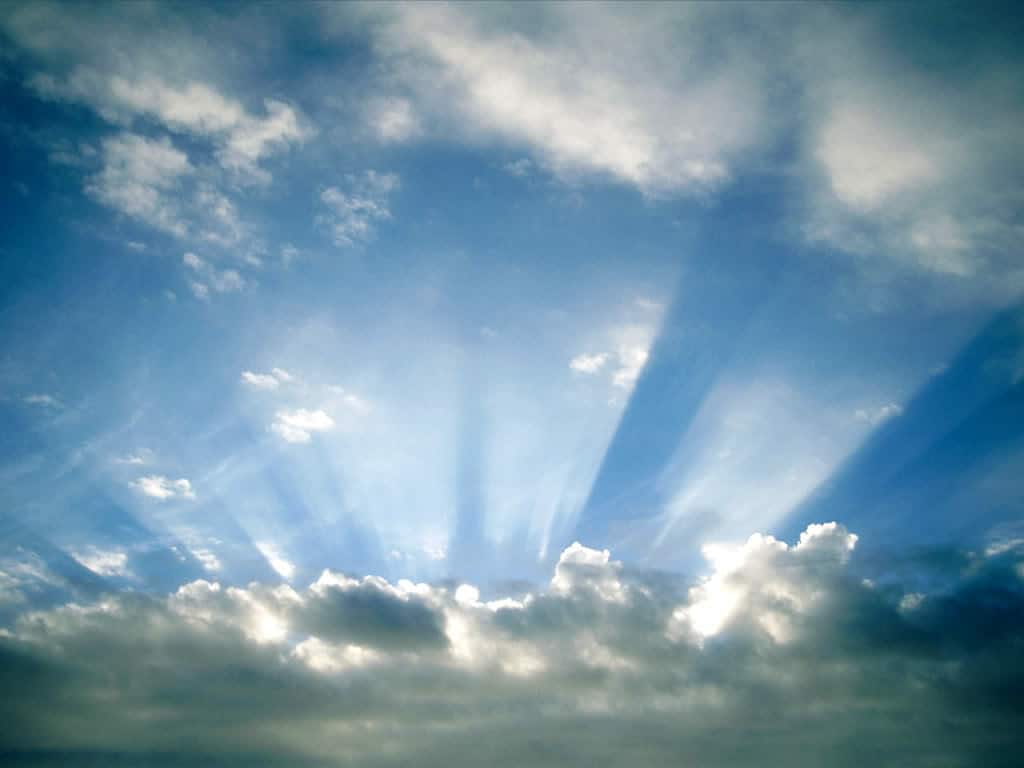 Cuando aún estaba hablando, una nube luminosa los cubrió y de ella salió una voz que decía: “Éste es mi Hijo muy amado, en quien tengo puestas mis complacencias; escúchenlo”.
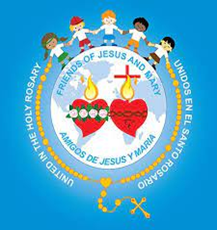 Al oír esto, los discípulos cayeron rostro en tierra, llenos de un gran temor. Jesús se acercó a ellos, los tocó y les dijo: “Levántense y no teman”. Alzando entonces los ojos, ya no vieron a nadie más que a Jesús.
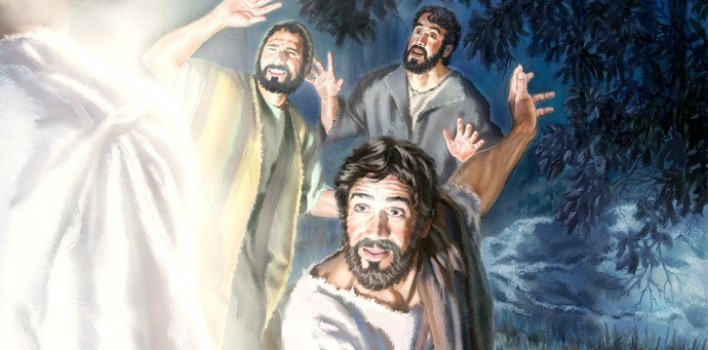 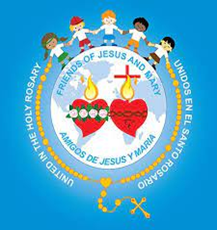 Mientras bajaban del monte, Jesús les ordenó: “No le cuenten a nadie lo que han visto, hasta que el Hijo del hombre haya resucitado de entre los muertos”.
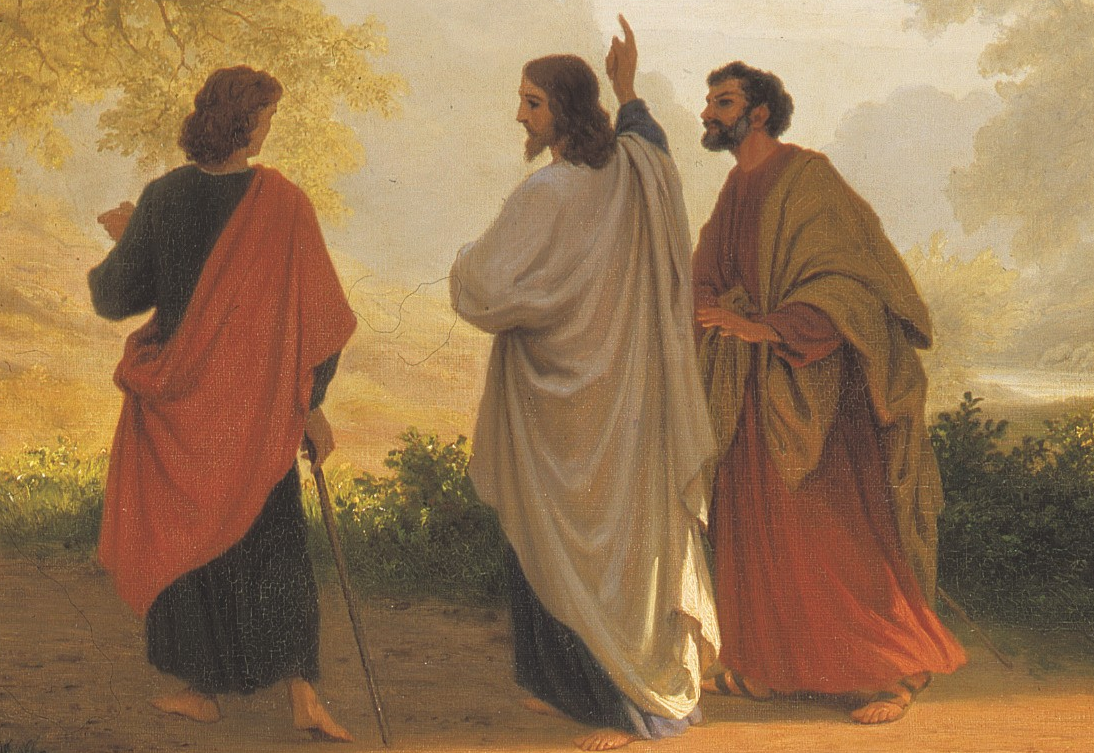 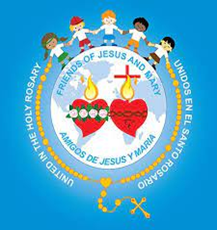 reflexion
Antes de entrar a Jerusalén para cumplir su misión de sufrir y morir por nosotros, Jesús subió a un monte elevado. ¿Quién fue con Jesús?
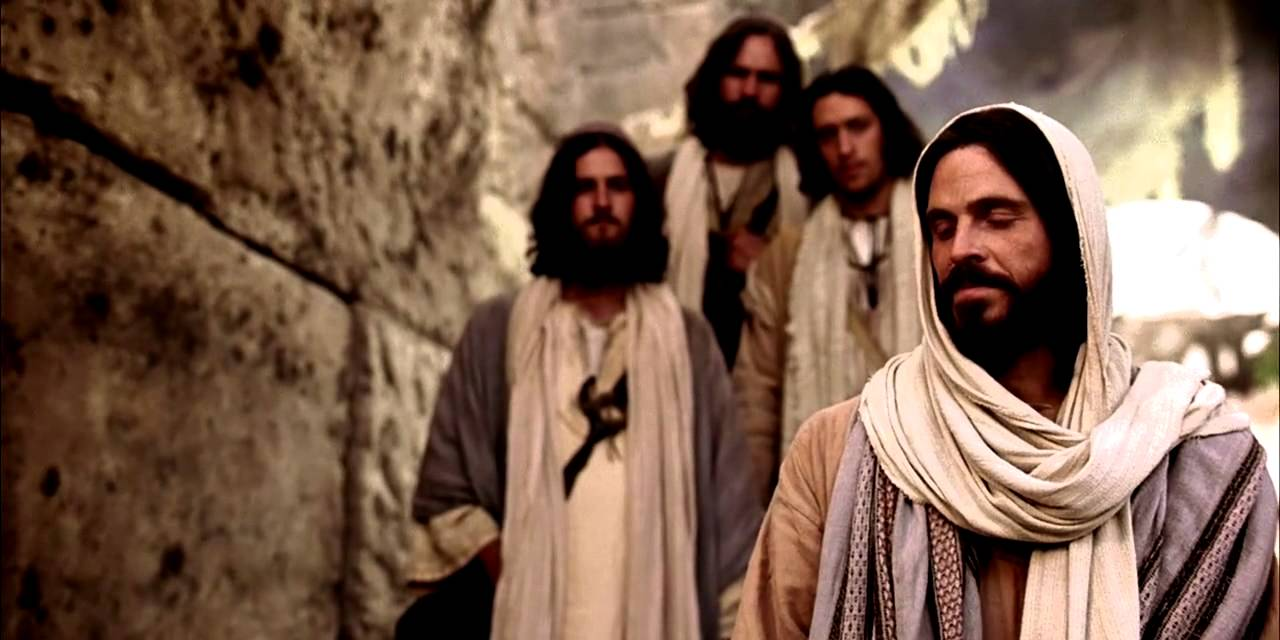 PEDRO, SANTIAGO Y JUAN
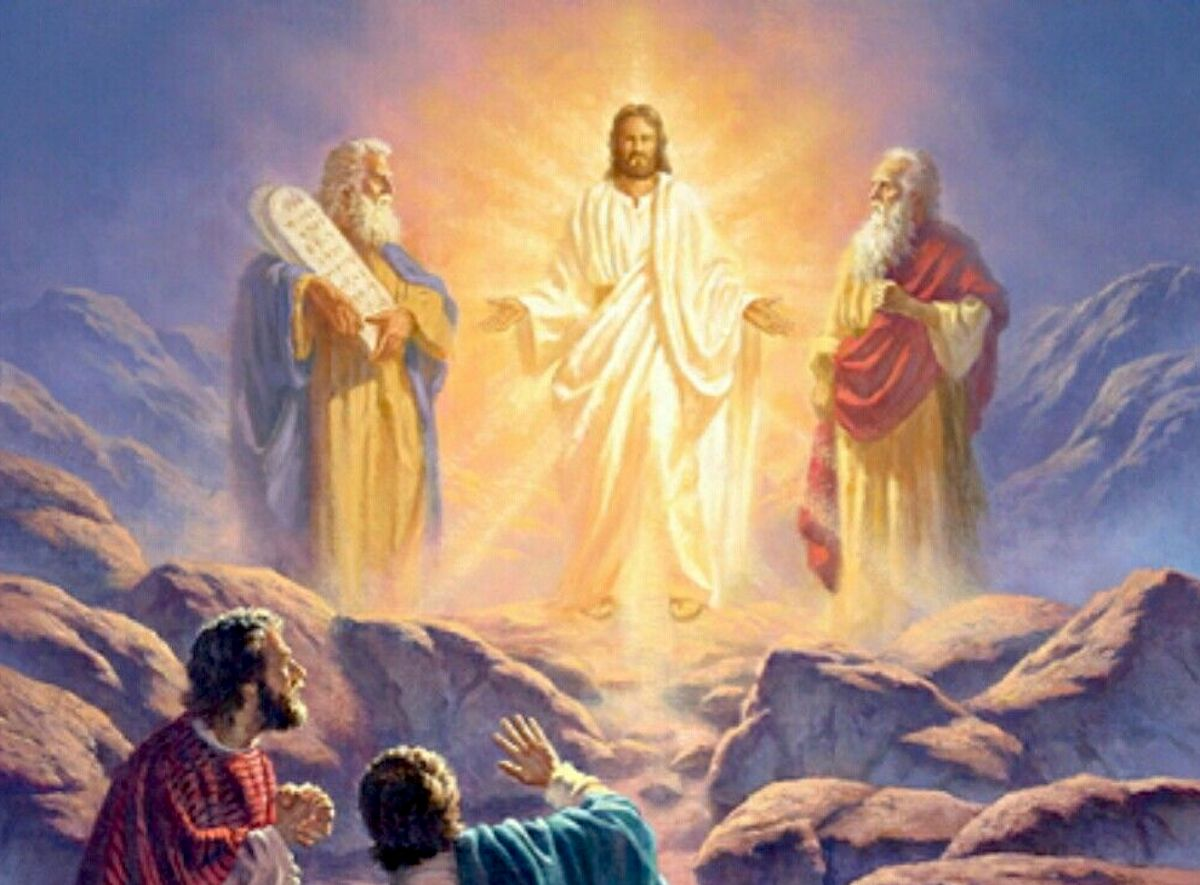 Allí se transformó su rostro y vestiduras y resplandecía con una luz blanca como del Cielo. ¿Quiénes se aparecieron conversando con Él?
MOISES Y ELIAS
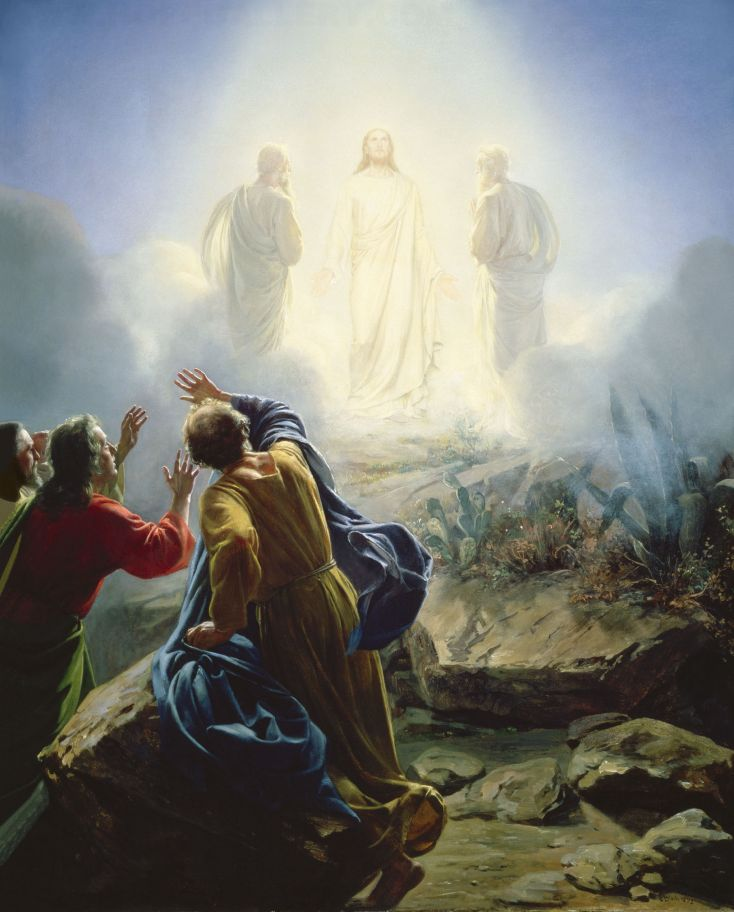 ¿Cómo se sentirían los tres apóstoles cuando vieron eso?
SORPRENDIDOS, MARAVILLADOS, FELICES
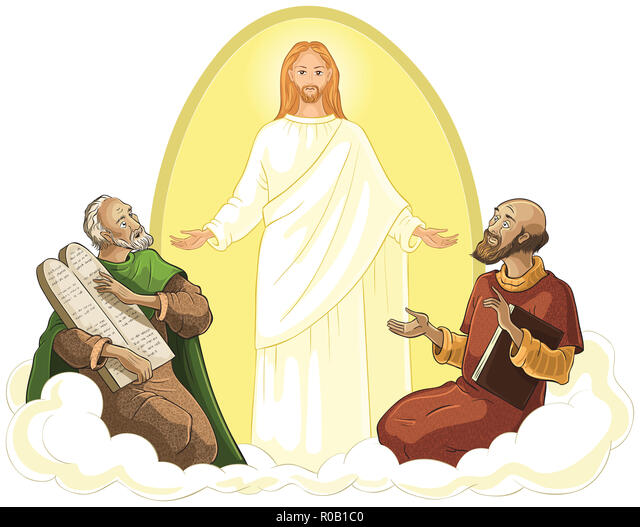 ¿Por qué era importante Moisés? 

Moisés liberó los Israelitas de la esclavitud de Egipto y los guio a la tierra prometida de Caná. 

¿Por qué era importante Elías? 

Él representa los profetas del Antiguo testamento que pedían conversión y fidelidad a Dios en preparación para la venida del Mesías. 

La presencia de Moisés y Elías indica que Jesús es el Mesías, la plenitud de las promesas de Dios en el Antiguo Testamento.
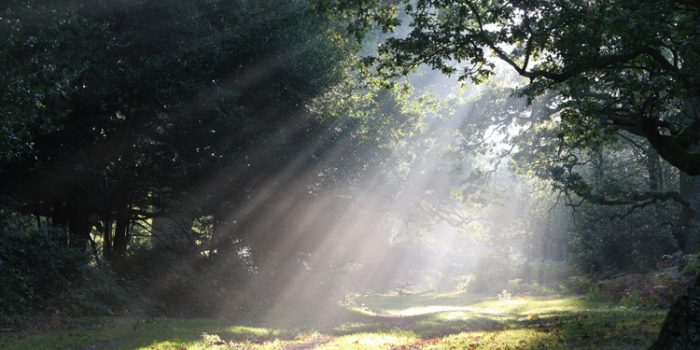 Dios habla, ¿Qué dice?
Éste es mi Hijo muy amado, en quien tengo puestas mis complacencias; escúchenlo
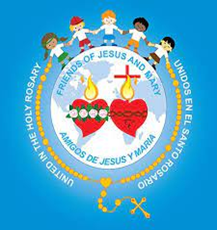 ALGUNAS PREGUNTAS….
¿Por qué quiso Dios que los apóstoles vieran esto?
Cuando llegara el momento doloroso de la pasión de Jesús, ellos sabrían que era la voluntad de Dios.

¿Qué esperanza nos da para el futuro?
En el Cielo, nos espera una gloria resplandeciente.

¿Por qué Pedro quiere quedarse en el monte? 
Se siente feliz en la gloria de Dios.
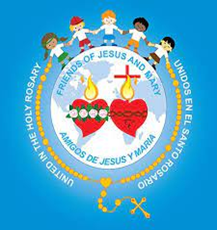 A C  T I V I D A D
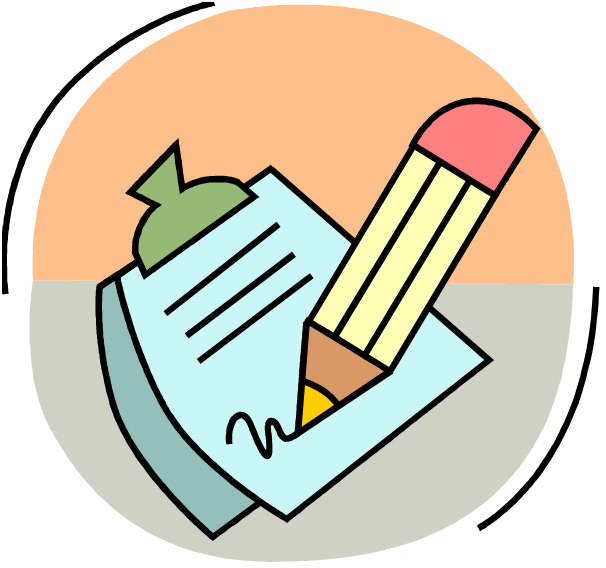 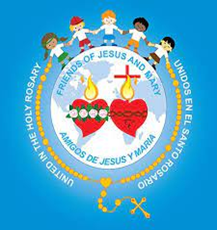 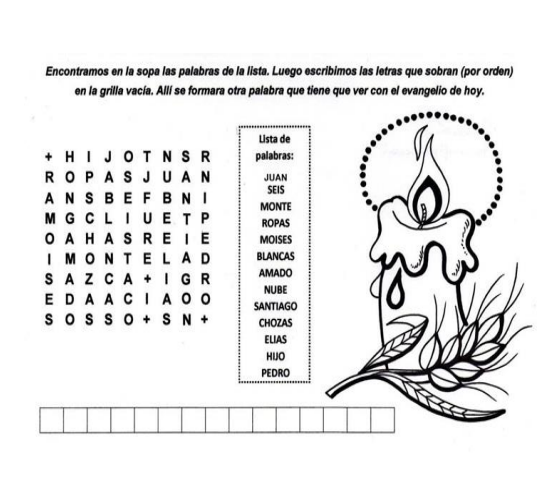 R
A
N
S
F
I
G
R
A
T
I
T
U
O
N
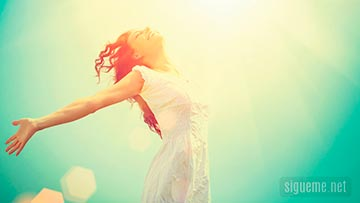 ORACION
Señor, ayúdame a escuchar y seguir a Jesús siempre. Ayúdame a siempre tener esperanza en la felicidad del cielo, aunque tenga dificultades y tristezas en este mundo. 
Amen
Canción: Brilla Jesús, La Luz del Mundo,  https://www.youtube.com/watch?v=T5YS01Lluuk